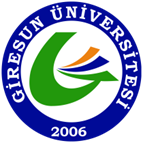 KATALOG
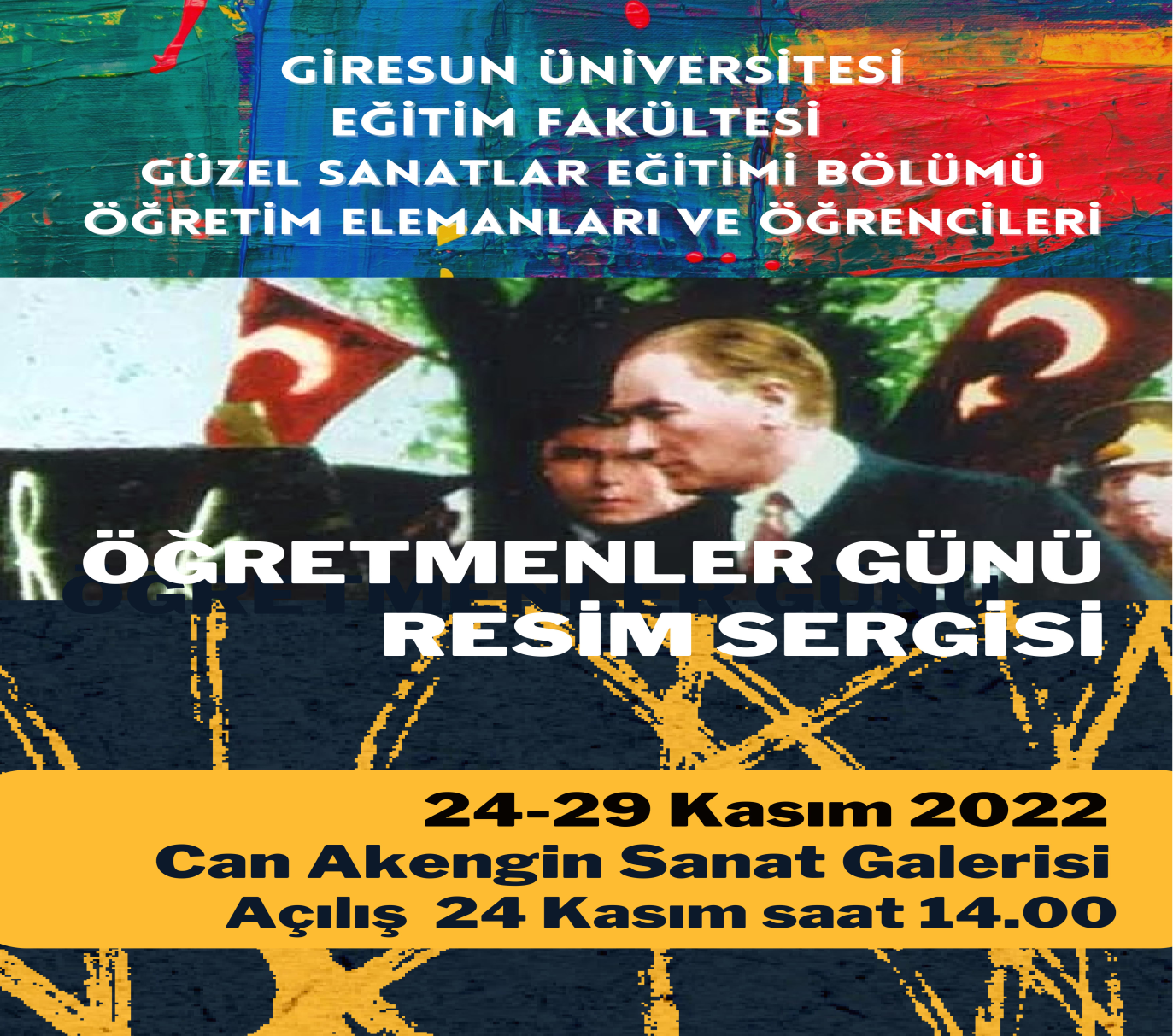 KATILIMCILAR

Ahmet Yüksel BAŞARAN
Amine GEGEZ
Ata Ruhi ÖNER
Aysel ÖZER
Beyzanur YİĞİT
Buket PEKER
Büşra SOLAKOĞLU
Demet ÇABUK
Dilan TOPRAK
Edanur KESKİN
Elif MAMUR YILMAZ	
Esra GÜÇTAŞ
Esra ŞANLI
Fatma EREN
Gülben GÖRMEZ
Gülistan ÇETİNKAYA
Handan BÜLBÜL
Hasan TÜRK
İdris KURT	
İlknur SARI
Merve YAVUZ
Meryem Dilara YALÇIN
Nalan OKAN AKIN
Nisa Nur KISMET
Nuran ONUR
Ömer HAVUZ
Selahattin YILMAZ
Selin BOZKURT
Simay AKBAŞ
Sümeyye BACAKSIZ
Tuanna KUZU
Yaren ŞİMŞEK
Ahmet Yüksel BAŞARAN
Amine GEGEZ
Ata Ruhi ÖNER
Aysel ÖZER
Beyzanur YİĞİT
Beyzanur YİĞİT
Buket PEKER
Büşra SOLAKOĞLU
Büşra SOLAKOĞLU
Demet ÇABUK
Dilan TOPRAK
Edanur KESKİN
Elif MAMUR YILMAZ
Esra GÜÇTAŞ
Esra ŞANLI
Fatma EREN
Gülben GÖRMEZ
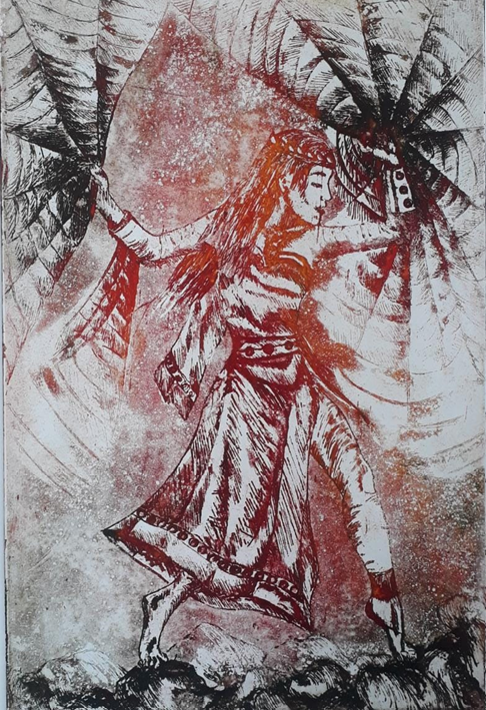 Gülistan ÇETİNKAYA
Handan BÜLBÜL
Hasan TÜRK
İdris KURT
İlknur SARI
Merve YAVUZ
Meryem Dilara YALÇIN
Nalan OKAN AKIN
Nalan OKAN AKIN
Nisa Nur KISMET
Nuran ONUR
Ömer HAVUZ
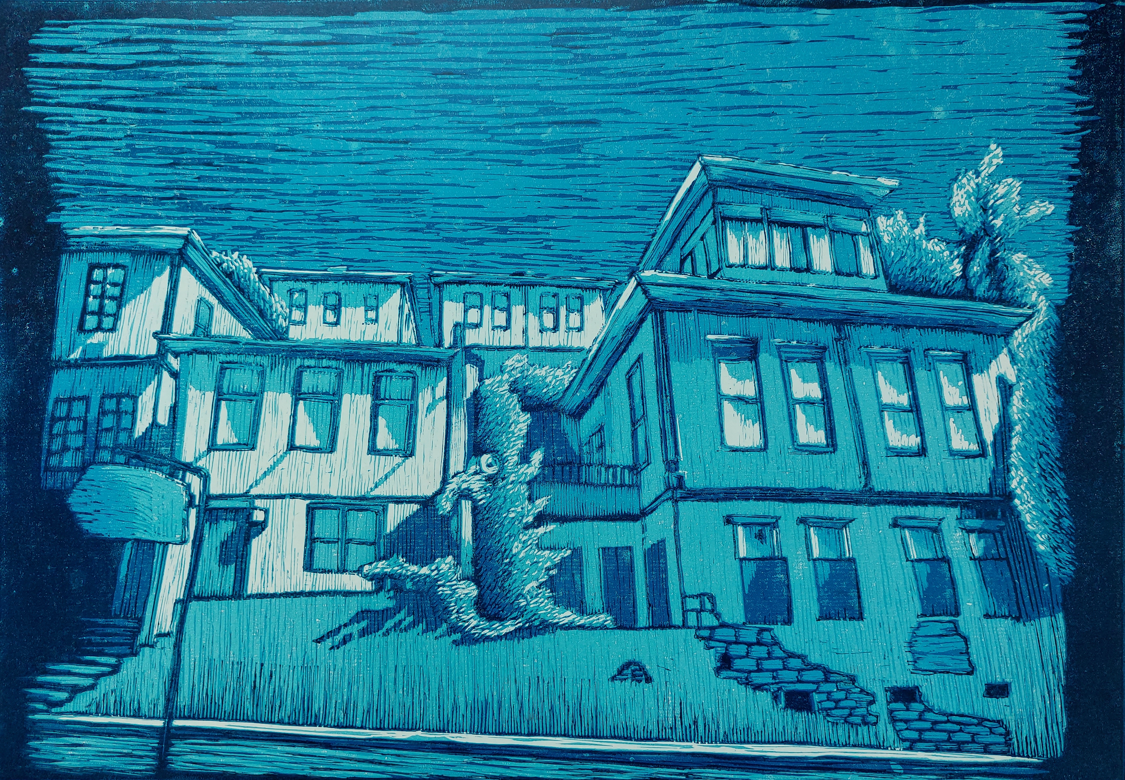 Ömer HAVUZ
Selahattin YILMAZ
Selin BOZKURT
Simay AKBAŞ
Sümeyye BACAKSIZ
Tuanna KUZU
Yaren ŞİMŞEK